Тема: "Комплексная подготовка к публичному выступлению и  коррекция эстрадного волнения у начинающего музыканта"
Глава 1. Публичное выступление как важный элемент формирования профессионального мастерства у будущих пианистов
"Настоящий музыкант отдыхает не от музыки, а для музыки" Н.Е. Перельман
Анкета для ученика ДМШ
- Назови свое самое лучшее, самое запоминающееся выступление
- Назови свое самое неудачное выступление. Почему?
- Хотелось бы переиграть, повторить?
- Как долго было испорчено настроение, какие сделаны выводы?- В каком зале, перед какими слушателями хотелось бы сыграть?- Чего не хватает тебе сегодня для отличного выступления?
- Что ты чувствуешь за день до выступления? За час?...- Нужно ли педагогу быть всегда с тобой рядом?- Когда волнение сильнее: за день, за час, в момент выхода на сцену?
- Любишь ли ты выступать?- Что может сильно помешать твоей игре?- Были ли выступления, когда ты с нетерпением ждал своего выхода?
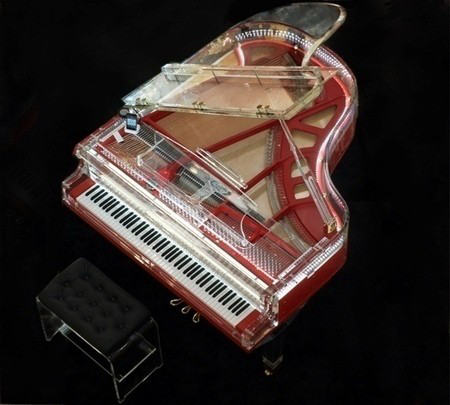 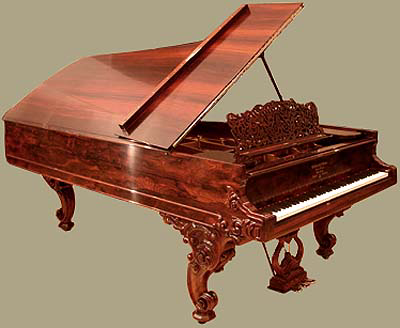 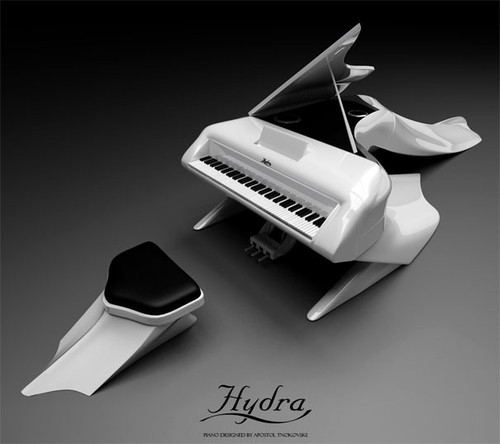 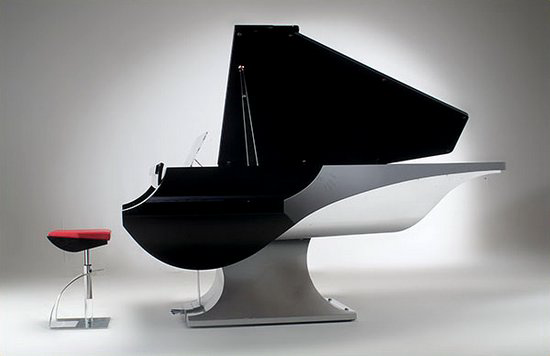 Виды музыкальной памяти:
1) Двигательная – исполнение становится виртуозней, отточенней.

2) Образная и ассоциативная -  для лучшей передачи образов, нюансов, красок, агогики.

 3) Эмоциональная – для яркого, одухотворенного исполнения.
 
4) Словесно-логическая – ощущение формы, понимание симметрии формы, стиля, соотношений частей. 

 5) Редкий вид – Эйдетическая (Тосканини) Ученик видит ноты (как фото).
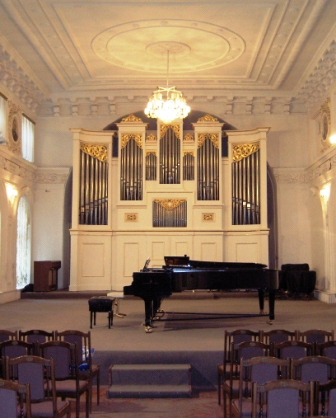 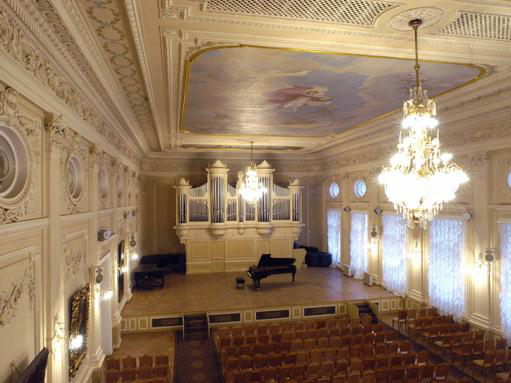 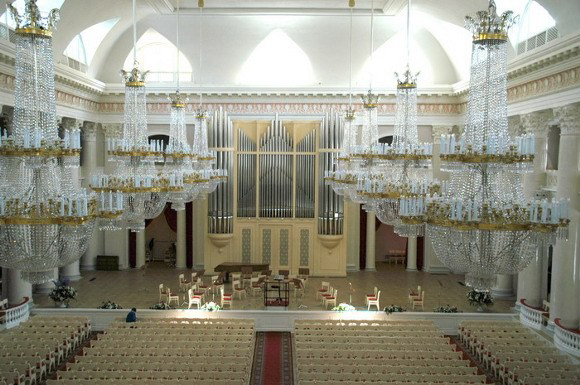 Глава 2. Психологическая адаптация учащегося к ситуации публичного выступления
Способы формирования у юного пианиста сценической устойчивости:
- Выявление  потенциальных ошибок
- концентрация внимания
- перспективное мышление
"Волнуйся не за себя, волнуйся за композитора"
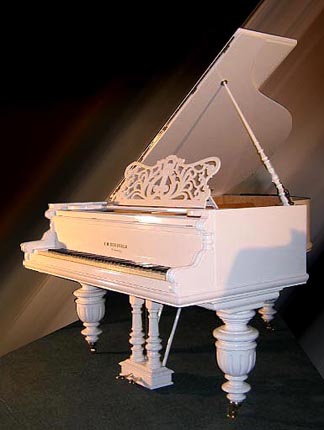 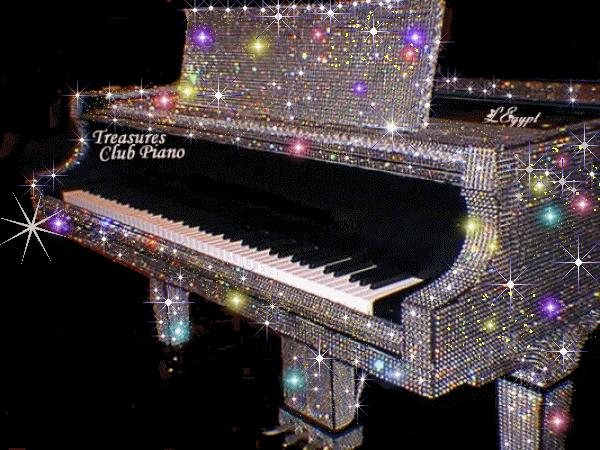 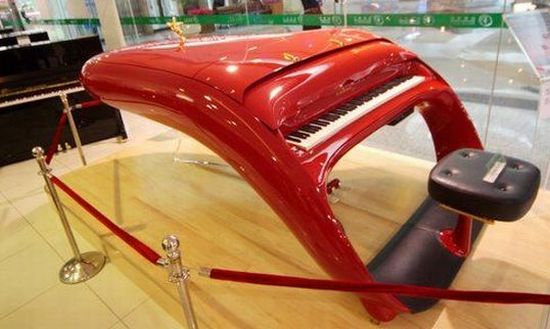 "Лодке в гавани безопаснее, чем в море, но она не для этого строилась"      А. Шеффер
Спасибо за внимание!Желаю всем творческих успехов и находок!
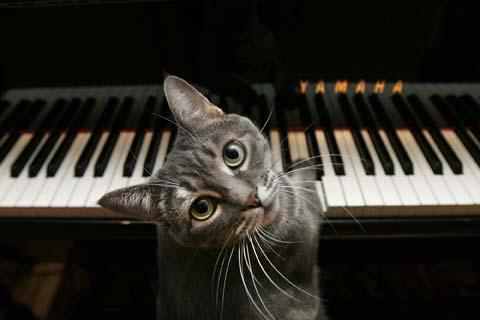 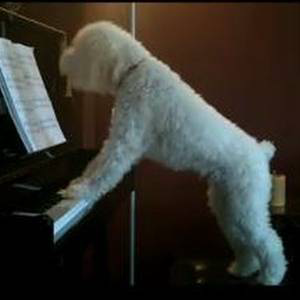